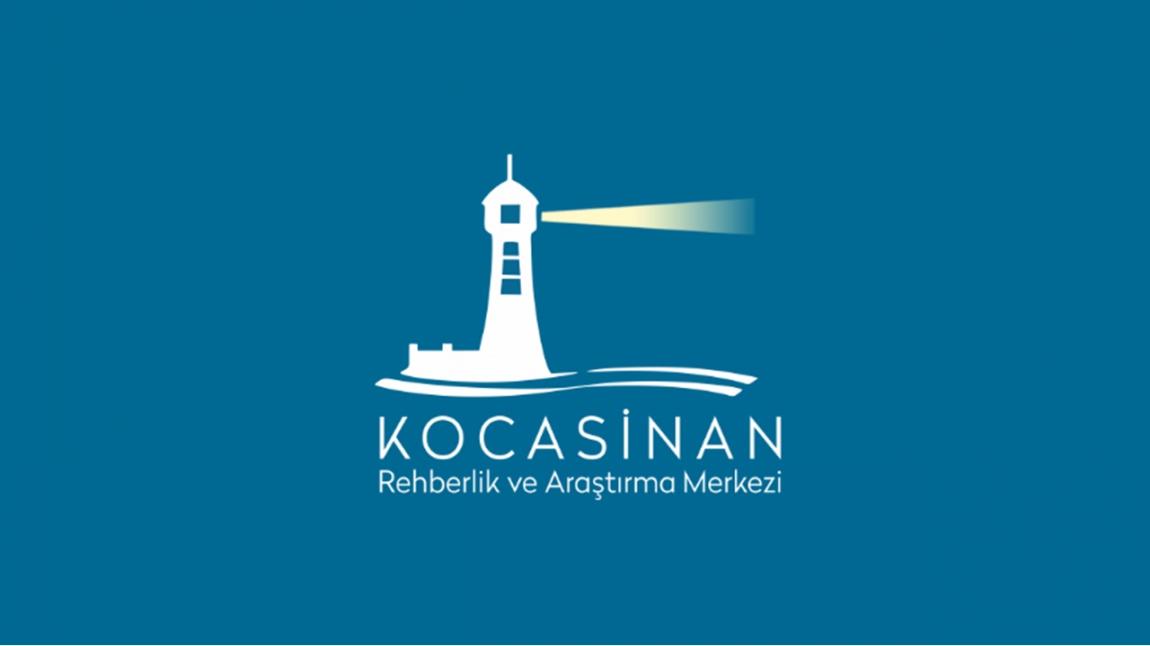 DESTEK EĞİTİM ODASI
SIKÇA SORULAN SORULAR
DESTEK EĞİTİM ODASI
SIKÇA SORULAN SORULAR VE CEVAPLARI
DESTEK EĞİTİM ODASI AÇMAK ZORUNLU MUDUR ?
Kaynaştırma/bütünleştirme yoluyla eğitim uygulamaları kapsamında eğitimlerine devam eden özel eğitim ihtiyacı olan öğrencilerin öğrenim gördüğü okul ve kurumlarda “Destek Eğitim Odası” açılır. (‘’Yönetmelikte açılabilir değil açılır şeklinde ifade edilmesi okullarımıza zorunluluk getirmektedir’’)
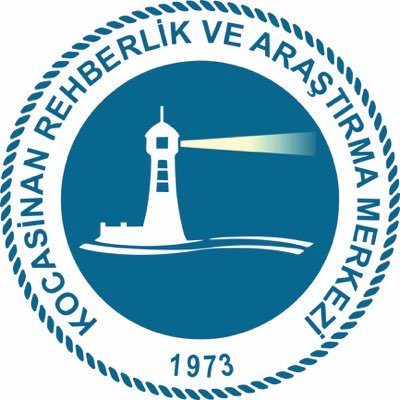 DESTEK EĞİTİM ODASI KİMLER İÇİN AÇILIR ?
Eğitsel tanısı fark etmeksizin  BEP Geliştirme Birimi ve Rehberlik Yürütme Kurulunca uygun görülen (kaynaştırma/bütünleştirme yoluyla eğitimlerine devam eden) tüm öğrenciler için destek eğitim odası açılabilir.
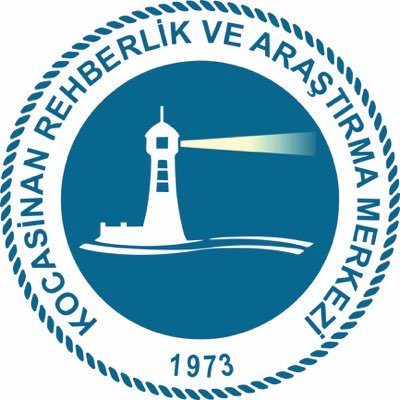 ÖZEL YETENEKLİ ÖĞRENCİLER DE DESTEK EĞİTİM ODASINDAN FAYDALANABİLİR Mİ ?
Özel yetenekli öğrencilerin yetenek alanları doğrultusunda takip ettikleri dersler destek eğitim odasında zenginleştirme ve hızlandırma yoluyla farklılaştırılarak verilebilir.
	*Özel yetenekli öğrenciler için ‘‘Zenginleştirilmiş Eğitim Planı’’ hazırlanır.
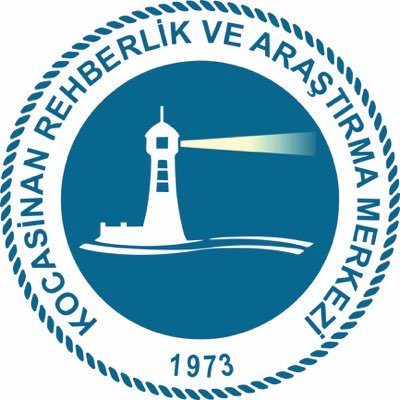 HANGİ OKULLARDA DESTEK EĞİTİM ODASI AÇILIR?
Her tür ve kademedeki (Okul öncesi, ilköğretim ve ortaöğretim kademesinde) eğitim veren okullarda il veya ilçe özel eğitim hizmetleri kurulunun teklifi doğrultusunda il veya ilçe milli eğitim müdürlüklerince destek eğitim odası açılır .
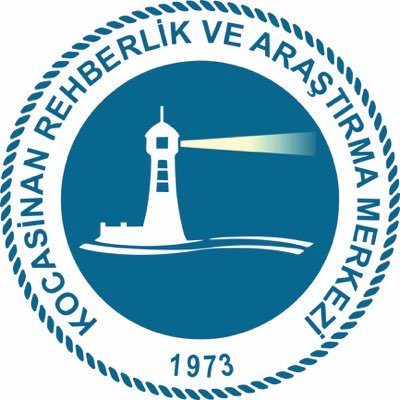 HANGİ DERSLERDEN DESTEK EĞİTİM ODASI AÇILIR ?
BEP Geliştirme Biriminin kararı doğrultusunda öğrencilerin desteğe ihtiyaç duyduğu derslerden açılabilir.
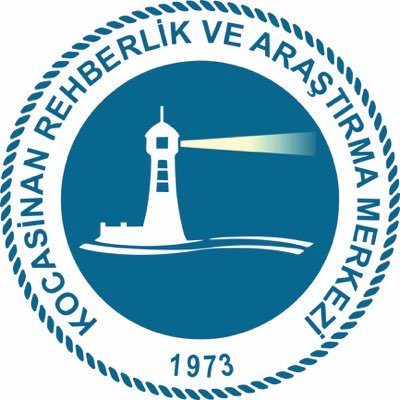 HANGİ GÜN VE SAATLERDE DESTEK EĞİTİM VERİLİR ?
Destek eğitim okulun ders saatleri içinde veya dışında ihtiyaç halinde hafta sonu da planlanabilir.
Öğrenciye ders saatleri içinde eğitim verilecekse destek eğitim alması planlanan dersin saatinde o derse ilişkin eğitim verilir.
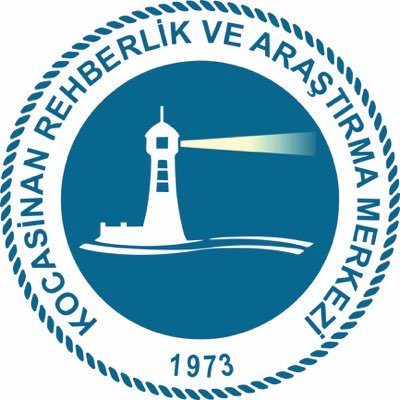 DESTEK EĞİTİM ODASINDA HAFTADA KAÇ SAAT DERS VERİLİR?
Öğrencinin destek eğitim odasında alacağı haftalık ders saati, haftalık toplam ders saatinin %40’ını aşmayacak şekilde planlanır. 

Örneğin; haftalık 40 ders saati öğrenim gören bir öğrenci için söz konusu planlama en fazla 16 ders saati olacak şekilde uygulanır.
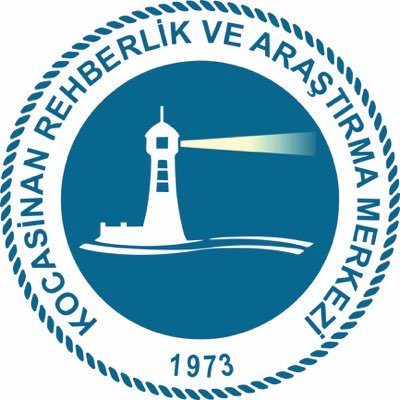 DESTEK EĞİTİM ODASINDA GRUP EĞİTİMİ VERİLİR Mİ?
Birebir eğitim verilmesi esastır. Fakat BEP geliştirme birimi kararı doğrultusunda eğitim performansı aynı seviyede olan öğrencilerle (3 kişiyi geçmemesi önerilir) grup eğitimi yapılabilir.
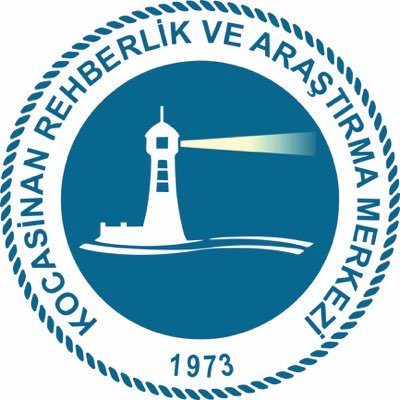 DESTEK EĞİTİM ODASINDA HANGİ ÖĞRETMENLER GÖREV ALABİLİR?
Öncelikle okulun öğretmenlerinden olmak üzere özel eğitim öğretmenleri, sınıf öğretmeni ve alan öğretmenleri ile RAM’da görevli özel eğitim öğretmenleri ya da diğer okul ve kurumlardaki öğretmenler görev alabilir.
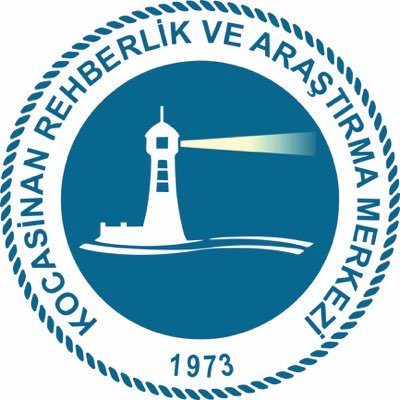 EK DERS ÜCRETİ KARŞILIĞINDA GÖREVLENDİREN (ÜCRETLİ) ÖĞRETMENLER DESTEK EĞİTİM ODASINDA GÖREV ALABİLİR Mİ ?
Öğretmen ihtiyacının karşılanamadığı durumlarda ek ders ücreti karşılığı çalışan öğretmenlerden görevlendirme (haftalık girebileceği ders saatini dolduranlar hariç) yapılabilir.
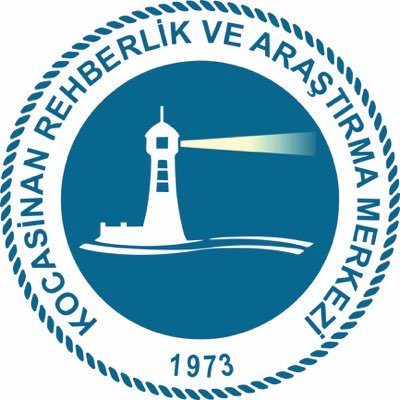 BOŞ DERSLİK/ODA BULUNMAYAN OKULLARDA DESTEK EĞİTİM ODASI NASIL AÇILIR?
Fiziki şartları nedeniyle destek eğitim odası açılamayan okullarda il/ilçe millî eğitim müdürlüklerinin onayı doğrultusunda fen laboratuvarları, resim atölyeleri, müzik odaları vb. uygun alanlar destek eğitim odası olarak kullanılabilir.
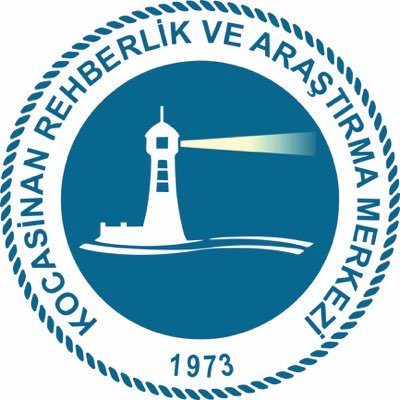 AYNI OKULDA BİRDEN FAZLA DESTEK EĞİTİM ODASI AÇILIR MI ?
Özel eğitim ihtiyacı olan öğrencilere yönelik okulun fiziki şartları, öğrenci sayıları, yetersizlik türleri ve yetenek alanları göz önünde bulundurularak ayrı destek eğitim odaları açılabilir.
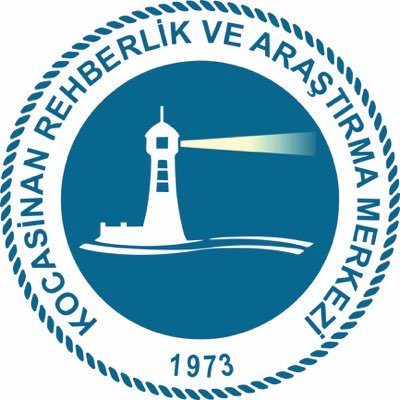 DESTEK EĞİTİM ODALARINDA YÜRÜTÜLECEK HİZMETİ KİM PLANLAR ?
Eğitim alacak öğrenciler ile eğitim verecek öğretmenlerin hangi gün ve saatlerde destek eğitim odasında olacaklarına ilişkin planlama okul yönetimince planlanır.
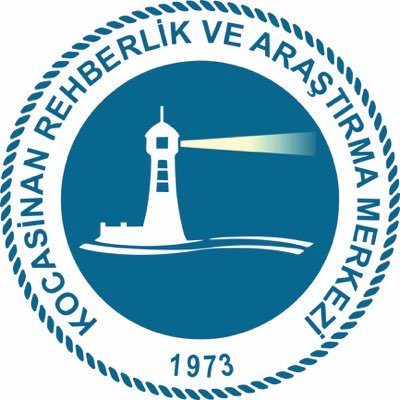 DESTEK EĞİTİM HİZMETLERİNİN YÜRÜTÜLMESİNDE RAM’LARIN GÖREVİ NEDİR?
Destek eğitim odasının açılış ve işleyiş sürecinde bilgilendirme yapmak,

Okul ve kurumlara danışmanlık hizmeti vermek.
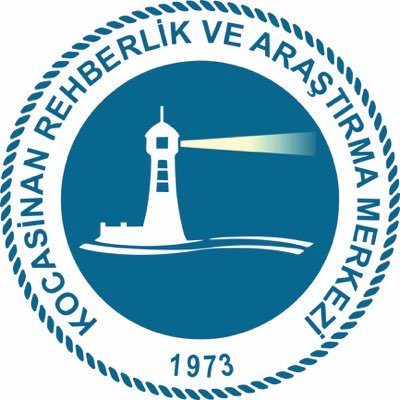 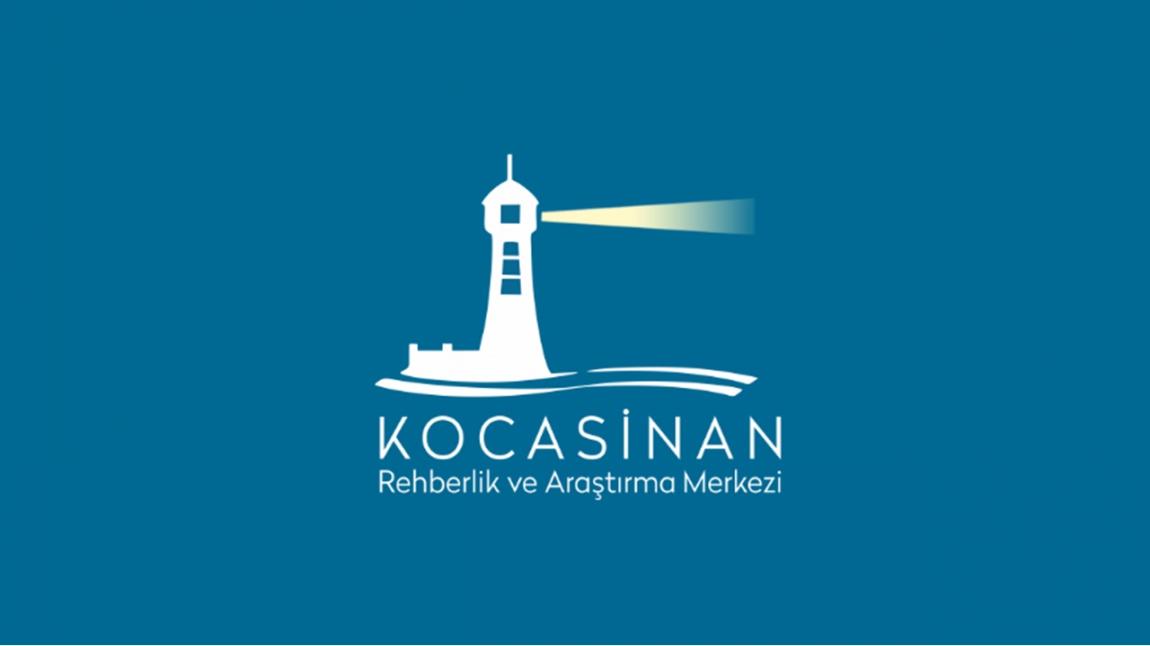 DETAYLI BİLGİ VE DANIŞMANLIK  İÇİN:
ÖZEL EĞİTİM HİZMETLERİ BÖLÜMÜ BAŞKANI
SÜLEYMAN ŞENER TEL: 03522316807 DAHİLİ:115